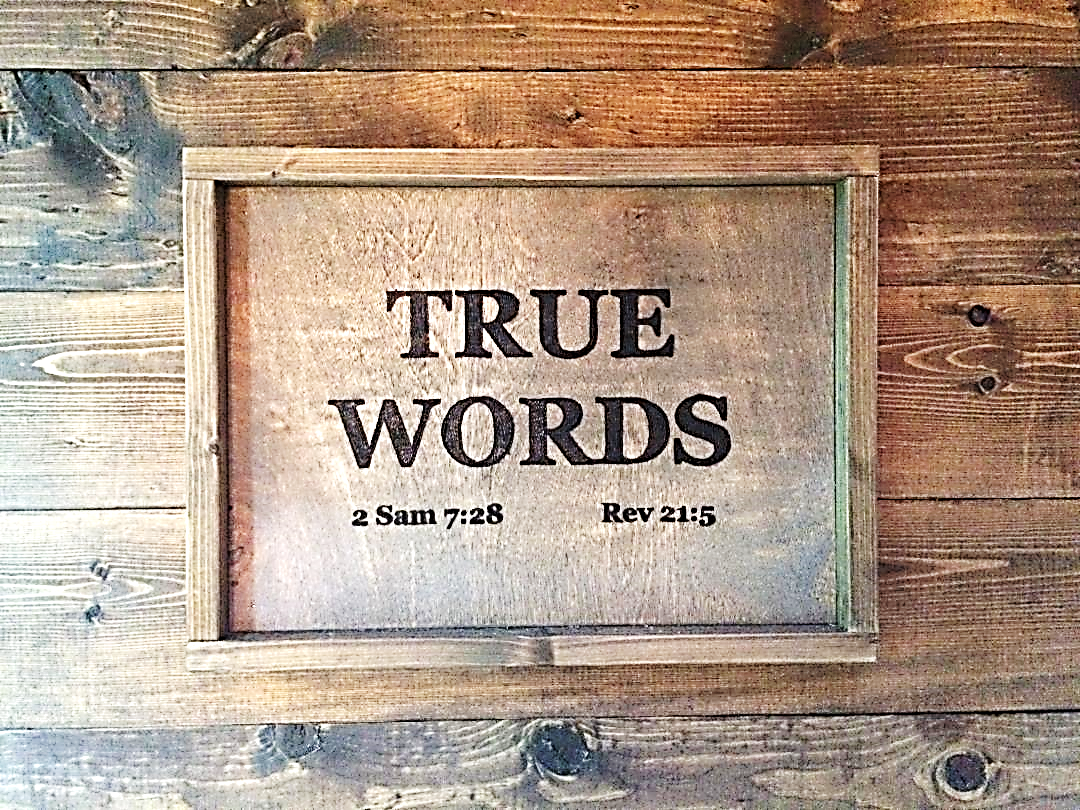 SERMON TITLE
John Chapter 17
John 16:1-2   These things have I spoken unto you, that ye should not be offended.  2 They shall put you out of the synagogues: yea, the time cometh, that whosoever killeth you will think that he doeth God service.
True Words Christian Church
John 16:7   Nevertheless I tell you the truth; It is expedient for you that I go away: for if I go not away, the Comforter will not come unto you; but if I depart, I will send him unto you.
True Words Christian Church
John 16:24   Hitherto have ye asked nothing in my name: ask, and ye shall receive, that your joy may be full.
True Words Christian Church
John 16:25   These things have I spoken unto you in proverbs: but the time cometh, when I shall no more speak unto you in proverbs, but I shall shew you plainly of the Father.
True Words Christian Church
John 16:28   I came forth from the Father, and am come into the world: again, I leave the world, and go to the Father.
True Words Christian Church
John 16:29-30   His disciples said unto him, Lo, now speakest thou plainly, and speakest no proverb.  30 Now are we sure that thou knowest all things, and needest not that any man should ask thee: by this we believe that thou camest forth from God.
True Words Christian Church
John 16:33   These things I have spoken unto you, that in me ye might have peace. In the world ye shall have tribulation: but be of good cheer; I have overcome the world.
True Words Christian Church
John 17:1-2   These words spake Jesus, and lifted up his eyes to heaven, and said, Father, the hour is come; glorify thy Son, that thy Son also may glorify thee:  2 As thou hast given him power over all flesh, that he should give eternal life to as many as thou hast given him.
True Words Christian Church
John 17:3   And this is life eternal, that they might know thee the only true God, and Jesus Christ, whom thou hast sent.
True Words Christian Church
John 17:4   I have glorified thee on the earth: I have finished the work which thou gavest me to do.
True Words Christian Church
John 17:5   And now, O Father, glorify thou me with thine own self with the glory which I had with thee before the world was.
True Words Christian Church
Proverbs 8:22-24   The LORD possessed me in the beginning of his way, before his works of old.  23 I was set up from everlasting, from the beginning, or ever the earth was.  24 When there were no depths, I was brought forth; when there were no fountains abounding with water.
True Words Christian Church
Proverbs 8:25-27   Before the mountains were settled, before the hills was I brought forth:  26 While as yet he had not made the earth, nor the fields, nor the highest part of the dust of the world.  27 When he prepared the heavens, I was there: when he set a compass upon the face of the depth:
True Words Christian Church
Proverbs 8:28-29   When he established the clouds above: when he strengthened the fountains of the deep:  29 When he gave to the sea his decree, that the waters should not pass his commandment: when he appointed the foundations of the earth:
True Words Christian Church
Proverbs 8:30-31   Then I was by him, as one brought up with him: and I was daily his delight, rejoicing always before him;  31 Rejoicing in the habitable part of his earth; and my delights were with the sons of men.
True Words Christian Church
Colossians 1:14-15   In whom we have redemption through his blood, even the forgiveness of sins:  15 Who is the image of the invisible God, the firstborn of every creature:
True Words Christian Church
Colossians 1:16-17   For by him were all things created, that are in heaven, and that are in earth, visible and invisible, whether they be thrones, or dominions, or principalities, or powers: all things were created by him, and for him:  17 And he is before all things, and by him all things consist.
True Words Christian Church
Colossians 1:18-20   And he is the head of the body, the church: who is the beginning, the firstborn from the dead; that in all things he might have the preeminence.  19 For it pleased the Father that in him should all fulness dwell;  20 And, having made peace through the blood of his cross, by him to reconcile all things unto himself; by him, I say, whether they be things in earth, or things in heaven.
True Words Christian Church
John 17:6-7   I have manifested thy name unto the men which thou gavest me out of the world: thine they were, and thou gavest them me; and they have kept thy word.  7 Now they have known that all things whatsoever thou hast given me are of thee.
True Words Christian Church
John 17:8   For I have given unto them the words which thou gavest me; and they have received them, and have known surely that I came out from thee, and they have believed that thou didst send me.
True Words Christian Church
1 John 2:22-23   Who is a liar but he that denieth that Jesus is the Christ? He is antichrist, that denieth the Father and the Son.  23 Whosoever denieth the Son, the same hath not the Father: but he that acknowledgeth the Son hath the Father also.
True Words Christian Church
John 17:9   I pray for them: I pray not for the world, but for them which thou hast given me; for they are thine.
True Words Christian Church
Revelation 14:10   The same shall drink of the wine of the wrath of God, which is poured out without mixture into the cup of his indignation; and he shall be tormented with fire and brimstone in the presence of the holy angels, and in the presence of the Lamb:
True Words Christian Church
Revelation 14:11-12   And the smoke of their torment ascendeth up for ever and ever: and they have no rest day nor night, who worship the beast and his image, and whosoever receiveth the mark of his name.  12 Here is the patience of the saints: here are they that keep the commandments of God, and the faith of Jesus.
True Words Christian Church
John 17:9-10   I pray for them: I pray not for the world, but for them which thou hast given me; for they are thine.  10 And all mine are thine, and thine are mine; and I am glorified in them.
True Words Christian Church
Galatians 1:20-24   Now the things which I write unto you, behold, before God, I lie not.  21 Afterwards I came into the regions of Syria and Cilicia;  22 And was unknown by face unto the churches of Judaea which were in Christ:  23 But they had heard only, That he which persecuted us in times past now preacheth the faith which once he destroyed.  24 And they glorified God in me.
True Words Christian Church
John 17:11   And now I am no more in the world, but these are in the world, and I come to thee. Holy Father, keep through thine own name those whom thou hast given me, that they may be one, as we are.
True Words Christian Church
John 17:12   While I was with them in the world, I kept them in thy name: those that thou gavest me I have kept, and none of them is lost, but the son of perdition; that the scripture might be fulfilled.
True Words Christian Church
Psalm 41:9   Yea, mine own familiar friend, in whom I trusted, which did eat of my bread, hath lifted up his heel against me.
True Words Christian Church
Acts 1:20   For it is written in the book of Psalms, Let his habitation be desolate, and let no man dwell therein: and his bishoprick let another take.
True Words Christian Church
Psalm 109:8   Let his days be few; and let another take his office.
True Words Christian Church
2 Thessalonians 2:3-4   Let no man deceive you by any means: for that day shall not come, except there come a falling away first, and that man of sin be revealed, the son of perdition;  4 Who opposeth and exalteth himself above all that is called God, or that is worshipped; so that he as God sitteth in the temple of God, shewing himself that he is God.
True Words Christian Church
John 17:13-14   And now come I to thee; and these things I speak in the world, that they might have my joy fulfilled in themselves.  14 I have given them thy word; and the world hath hated them, because they are not of the world, even as I am not of the world.
True Words Christian Church
John 17:15-16   I pray not that thou shouldest take them out of the world, but that thou shouldest keep them from the evil.  16 They are not of the world, even as I am not of the world.
True Words Christian Church
John 17:17   Sanctify them through thy truth: thy word is truth.
True Words Christian Church
John 17:18-19   As thou hast sent me into the world, even so have I also sent them into the world.  19 And for their sakes I sanctify myself, that they also might be sanctified through the truth.
True Words Christian Church
John 17:20-21   Neither pray I for these alone, but for them also which shall believe on me through their word;  21 That they all may be one; as thou, Father, art in me, and I in thee, that they also may be one in us: that the world may believe that thou hast sent me.
True Words Christian Church
John 17:22-23   And the glory which thou gavest me I have given them; that they may be one, even as we are one:  23 I in them, and thou in me, that they may be made perfect in one; and that the world may know that thou hast sent me, and hast loved them, as thou hast loved me.
True Words Christian Church
Hosea 9:15   All their wickedness is in Gilgal: for there I hated them: for the wickedness of their doings I will drive them out of mine house, I will love them no more: all their princes are revolters.
True Words Christian Church
John 17:24   Father, I will that they also, whom thou hast given me, be with me where I am; that they may behold my glory, which thou hast given me: for thou lovedst me before the foundation of the world.
True Words Christian Church
2 Kings 6:14-15   Therefore sent he thither horses, and chariots, and a great host: and they came by night, and compassed the city about.  15 And when the servant of the man of God was risen early, and gone forth, behold, an host compassed the city both with horses and chariots. And his servant said unto him, Alas, my master! how shall we do?
True Words Christian Church
2 Kings 6:16   And he answered, Fear not: for they that be with us are more than they that be with them.
True Words Christian Church
2 Kings 6:17   And Elisha prayed, and said, LORD, I pray thee, open his eyes, that he may see. And the LORD opened the eyes of the young man; and he saw: and, behold, the mountain was full of horses and chariots of fire round about Elisha.
True Words Christian Church
John 17:25   O righteous Father, the world hath not known thee: but I have known thee, and these have known that thou hast sent me.
True Words Christian Church
1 John 5:4-5   For whatsoever is born of God overcometh the world: and this is the victory that overcometh the world, even our faith.  5 Who is he that overcometh the world, but he that believeth that Jesus is the Son of God?
True Words Christian Church
1 John 5:9-10   If we receive the witness of men, the witness of God is greater: for this is the witness of God which he hath testified of his Son.  10 He that believeth on the Son of God hath the witness in himself: he that believeth not God hath made him a liar; because he believeth not the record that God gave of his Son.
True Words Christian Church
1 John 5:11-12   And this is the record, that God hath given to us eternal life, and this life is in his Son.  12 He that hath the Son hath life; and he that hath not the Son of God hath not life.
True Words Christian Church
1 John 5:13   These things have I written unto you that believe on the name of the Son of God; that ye may know that ye have eternal life, and that ye may believe on the name of the Son of God.
True Words Christian Church
John 17:26   And I have declared unto them thy name, and will declare it: that the love wherewith thou hast loved me may be in them, and I in them.
True Words Christian Church